Procjena fiskalne transparentnosti 
GIFT-ovih upravitelja


Sastanak GIFT-ovih upravitelja
Cascais, Portugal – 16. listopada 2018. 

Murray Petrie
Vodeći tehnički savjetnik
petrie@fiscaltransparency.net
@FiscalTrans
Pregled
Procjena fiskalne otvorenosti u 20 zemalja koje su partneri i upravitelji GIFT-a, upotrebom podataka iz Ankete o otvorenosti proračuna (OBS), MMF-ovih evaluacija fiskalne transparentnosti, PEFA-inih izvještaja, Izvještaja o fiskalnoj transparentnosti za 2018. Državnog tajništva SAD-a i trenutačnih obveza OGP-a.

Cilj je pružiti informacije u svrhu učenja od kolega, omogućiti rasprave o aktivnostima koje vlasti upravitelja razmatraju ili poduzimaju zbog povećanja fiskalne otvorenosti te promicati ambicioznije i bolje provedene reforme i ispunjene obveze OGP-a.
2
Tablica 1.: Rezultati upravitelja, partnera prema Indeksu otvorenosti proračuna (OBI)
3
4
Rezultati upravitelja iz OBS-a
Veliki napredak od prve ankete do ankete iz 2017.:  Dom. Republika (54 boda), Benin (38), Liberija (33), Meksiko (29), Tunis (28), Indonezija i Egipat (22).
Značajan napredak 2015. – 2017.: Egipat (25), Dom. Republika (15), Gvatemala (15), Meksiko (13), Ukrajina (8).

Značajan pad od prve ankete do ankete iz 2017.: Čile (-15) i Kolumbija (-7) 
Značajan pad 2015. – 2017.: Argentina (-9), El Salvador (-8), Kolumbija (-7), Nigerija (-7), i Benin (-6). 

U 12 od 20 zemalja javnosti se ne pružaju dostatne informacije u pogledu državnog proračuna, tj. rezultat na OBI-ju im je 60 ili manje.
Samo JAR objavljuje detaljne informacije o proračunu (80+)
Tunis ne objavljuje revizorsko izvješće.
5
Čile
Ukrajina
JAR
Nigerija
Egipat
Kolumbija
Hrvatska
Paragvaj
Liberija
Dom. Republika
6
7
Rezultati upravitelja po pitanju sudjelovanja javnosti u radu izvršne vlasti
Prema OBS-u za 2017. četiri vlade upravitelja GIFT-a ostvarile su značajan napredak po pitanju sudjelovanja javnosti u radu izvršne vlasti: Filipini (41), Meksiko (39), JAR (24) i Gvatemala (21).

Ali devet zemalja ostvarilo je nula bodova ili gotovo nula bodova kad je riječ o sudjelovanju javnosti u radu izvršne vlasti i tu postoji mnogo prostora za poboljšanje.
8
9
Rezultati upravitelja prema PEFA-inim pokazateljima: dostupnost ključnih fiskalnih informacija javnosti
Objavljeni PEFA-ini izvještaji pokazuju napredak u pogledu dostupnosti ključnih fiskalnih informacija javnosti u Kolumbiji, Dominikanskoj Republici, Indoneziji, Liberiji i Filipinima, te stabilne (ili jedinstvene) odlične rezultate za Brazil, Gvatemalu i JAR. 

U Beninu, Paragvaju i Tunisu primijećena je smanjena dostupnost ključnih fiskalnih informacija javnosti. 

Četiri zemlje – Benin, Egipat, Nigerija i Urugvaj – prošle su PEFA-inu procjenu koja nije objavljena (za objavu je potrebno dopuštenje vlasti).
10
Izvještaj o fiskalnoj transparentnosti za 2018. 
Državnog tajništva SAD-a
Procjenjuje fiskalnu transparentnost u 141 državi tijekom 2017.

Dostupnost, potpunost i pouzdanost ključnih proračunskih dokumenata, plus transparentnost ugovora o prirodnim resursima

Rezultati:
13 upravitelja GIFT-a ispunjava uvjete za fiskalnu transparentnost:
Argentina, Brazil, Čile, Kolumbija, Hrvatska, El Salvador, Gvatemala, Indonezija, Meksiko, Paragvaj, Filipini, JAR, Tunis.
6 upravitelja/partnera nije ispunilo minimalne uvjete:
Benin, Dom. Republika, Egipat, Liberija, Nigerija, Ukrajina
Od tih 6, prve su tri zemlje ostvarile značajan napredak
11
Obveze upravitelja u pogledu fiskalne transparentnosti
u sklopu trenutačnih akcijskih planova OGP-a
Većina se obveza odnosi na sljedeće:
 	Načelo visoke razine (HLP) br. 3: objava prošlih, sadašnjih i predviđenih fiskalnih informacija (49 obveza)
	HLP br. 4: transparentnost izlaznih rezultata/javnih usluga (27 obveza)
	HLP br. 10: izravno sudjelovanje javnosti (17 obveza)

Malo je obveza vezano uz zakonodavni nadzor (HLP br. 8) i neovisnu reviziju (HLP br. 9)

Nema obveza vezanih uz pravo građana na dostupnost fiskalnih informacija (HLP br. 1) ili transparentnost makrofiskalne politike (HLP br.3)
12
Obveze OGP-a za upravitelje: načelo visoke razine br. 3
 Prošle, sadašnje i buduće fiskalne informacije
13
Obveze OGP-a za upravitelje: načelo visoke razine br. 4Izlazni i krajnji rezultati (javne usluge)
14
Obveze OGP-a za upravitelje
15
Par odabranih trenutačnih obveza OGP-a
Argentina:
- izgradnja kapaciteta u analizi javnih računa 
- približiti proračun građanima 
Javno ugovaranje; nabava medicinske opreme

Hrvatska– Fiskalna transparentnost: dodatne informacije u državnom proračunu (fiskalni utjecaji proračunskih inicijativa, javni dug, potencijalne obveze); pravovremena objava mjesečnih izvještaja i godišnjeg izvještaja; proračun za građane.

Dominikanska Republika
Proširiti Transakcijski portal za javnu nabavu 
Mjesto za interakciju vlade i javnosti, prijedlozi građana za nacionalni proračun 

Nigerija
– Povećati transparentnost u ekstraktivnom sektoru
– Standardi poreznog izvještavanja - zajednički standardi izvještavanja, inicijativa „Addis Tax Initiative” 
– Postupno provođenje javnog ugovaranja
– Osigurati učinkovitije sudjelovanje građana u cijelom proračunskom ciklusu
– Portal za transparentnost jednostavnosti poslovanja
16
Par odabranih trenutačnih obveza OGP-a
Ukrajina
 Provedba inicijative za transparentnost ekstraktivnih industrija
 Transparentan proračunski sustav. Provedba prve faze integriranih informacija transparentnog proračuna i analize sustava.
Provesti inicijativu za transparentnost građevinskog sektora

Urugvaj
Mrežne informacije o planovima, proračunu, rezultatima, izrađene zajedno s korisnicima.
Informacije o izgradnji novih škola i održavanju
Javno ugovaranje
Povezati civilno društvo s revizorskim ciklusom
Objaviti otvorene podatke DNI-ja koji pokazuju izvršenje investicijskih projekata 
Provesti Nacionalni plan za otvorene podatke (uključujući Zakon o proračunu) 
Prilagoditi otvorene podatke javnom ugovaranju
Obrazovna zajednica sudjeluje u provođenju planova održavanja škola
17
Povežite se s nama!

     @FiscalTrans
     @FiscalTrans
     @fiscaltransparency

www.fiscaltransparency.net
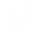 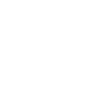 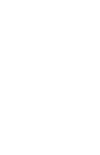